Ockelbo 2022
Torsdag: ankomst og kräftskiva
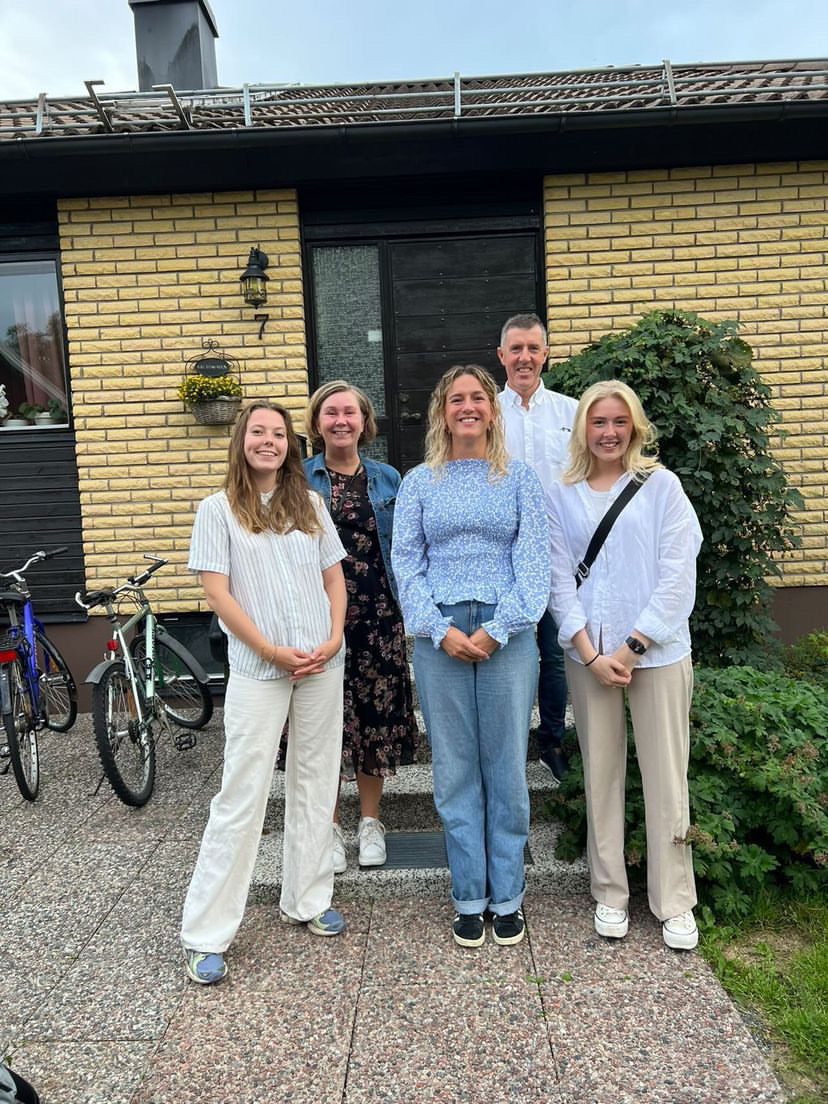 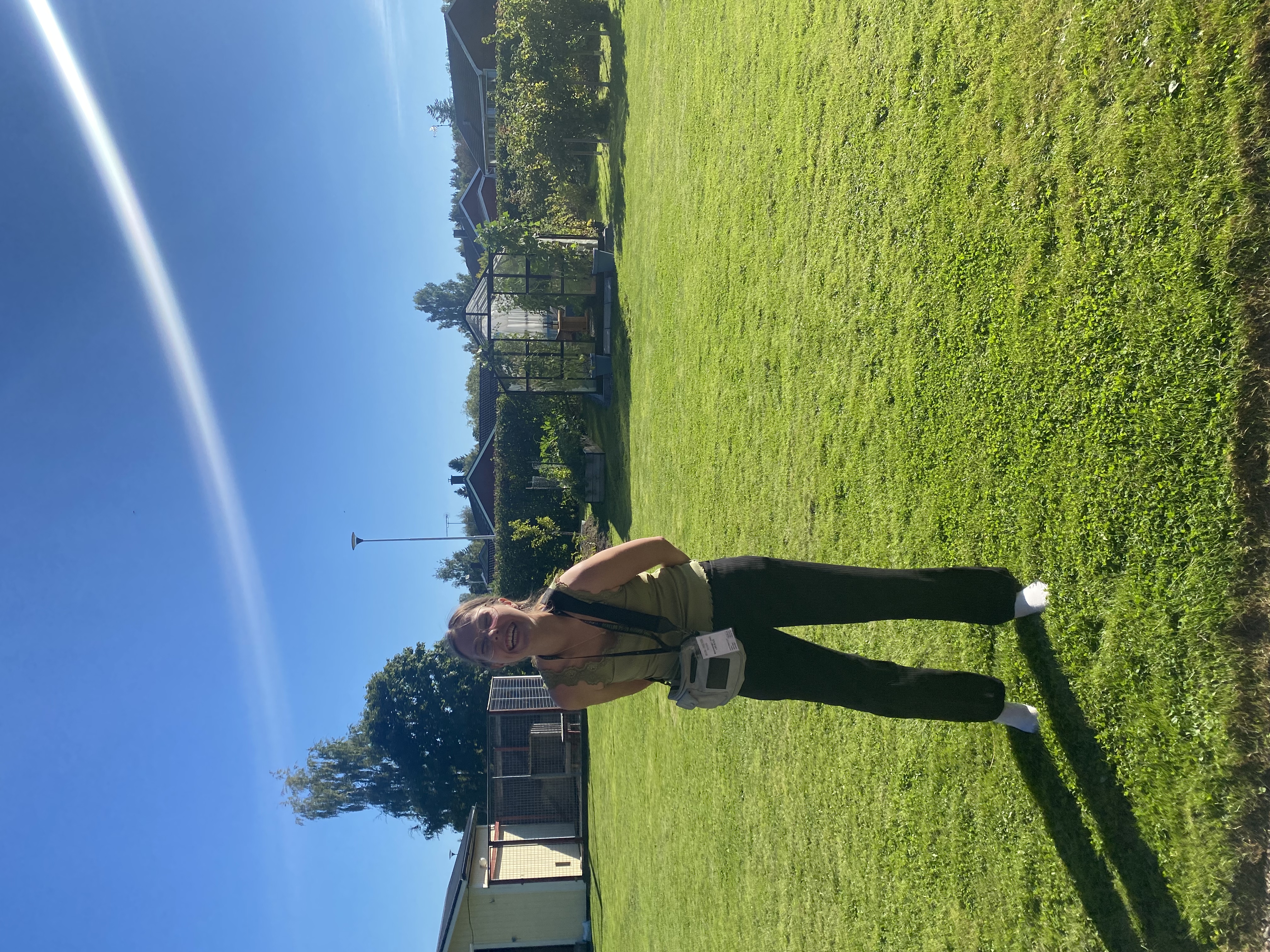 Torsdag: ankomst og kräftskiva
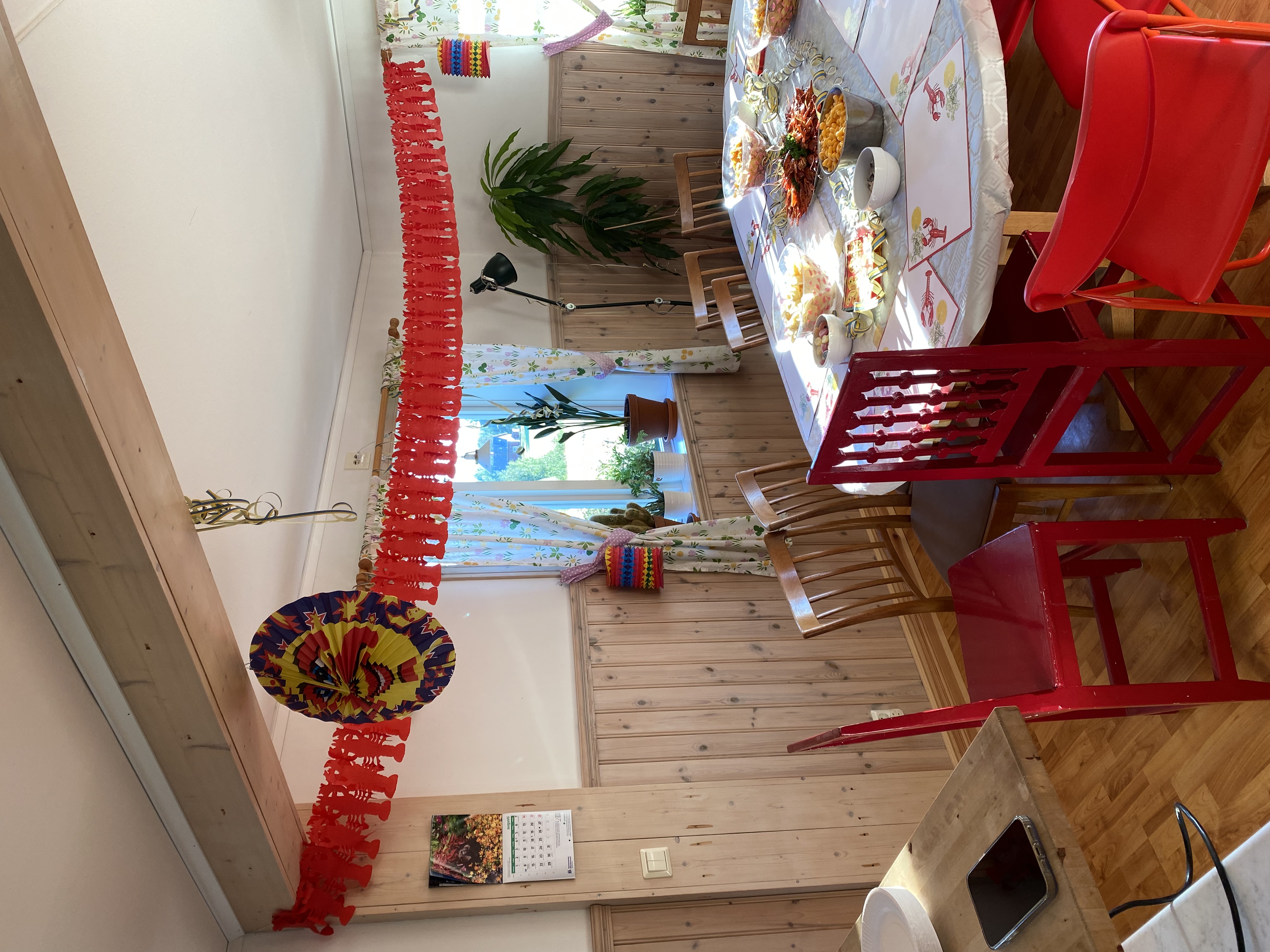 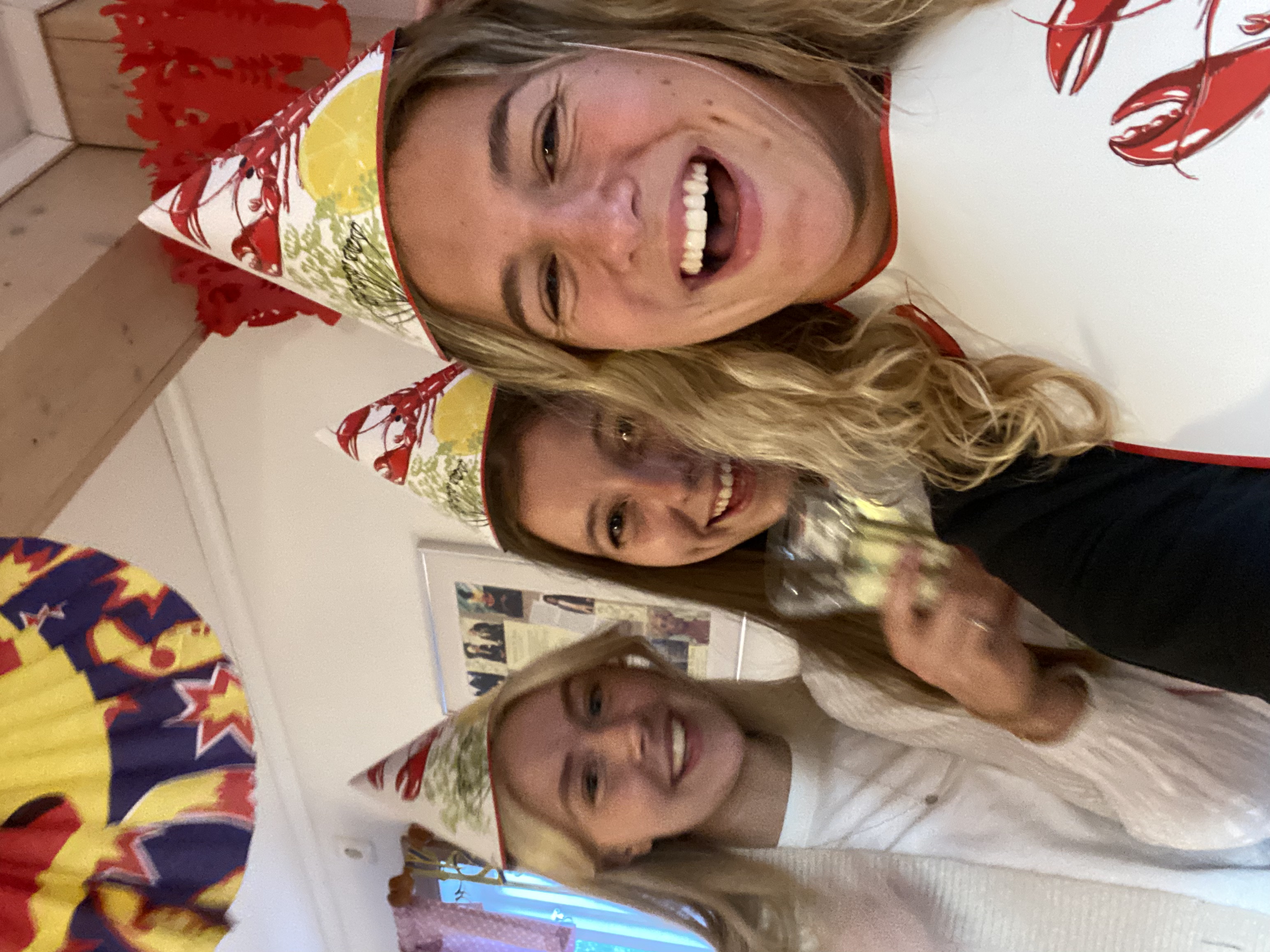 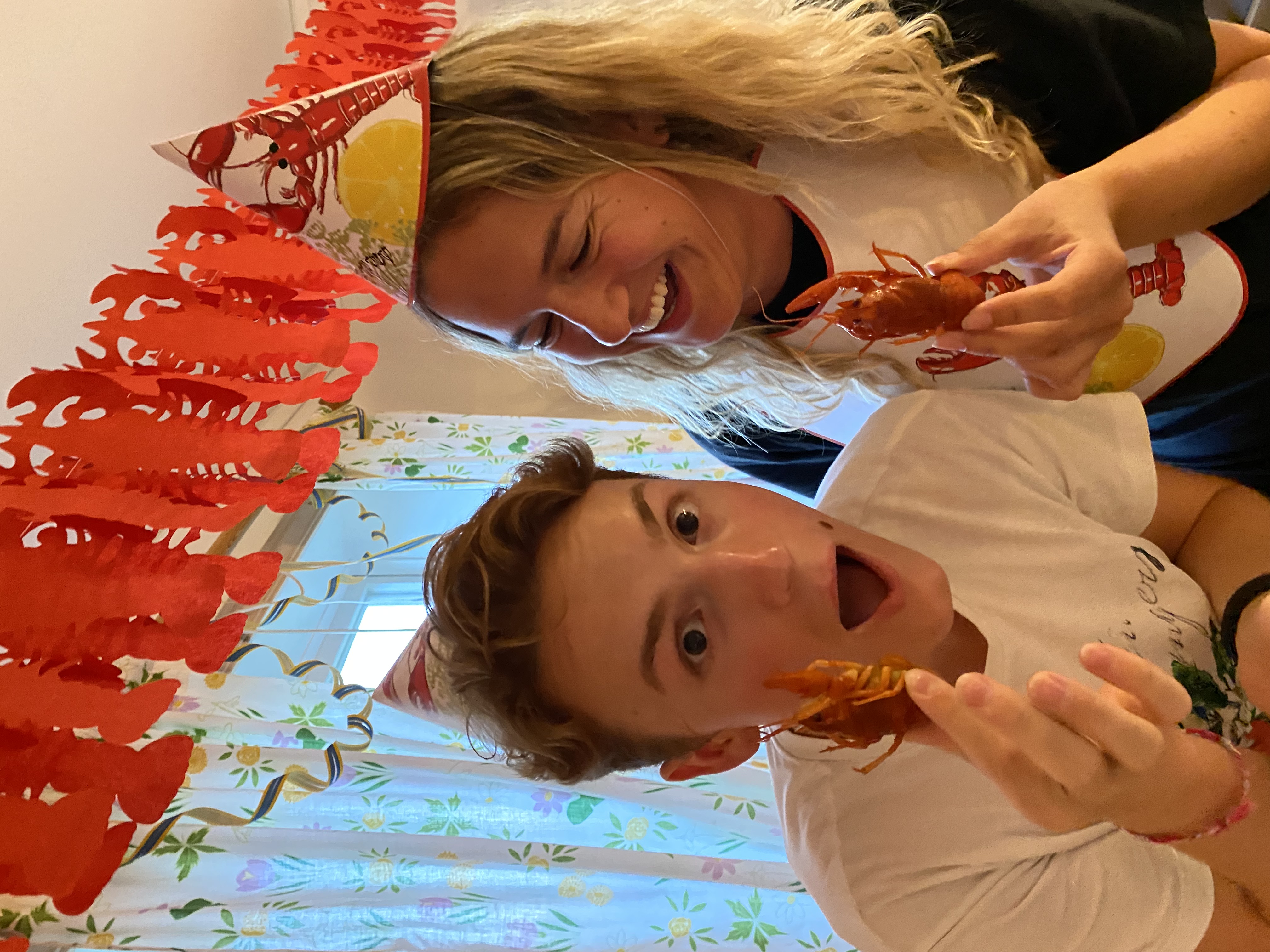 Fredag: Flagparade, skole-besøg, ”interactive walk” og ”time capsule” ceremoni
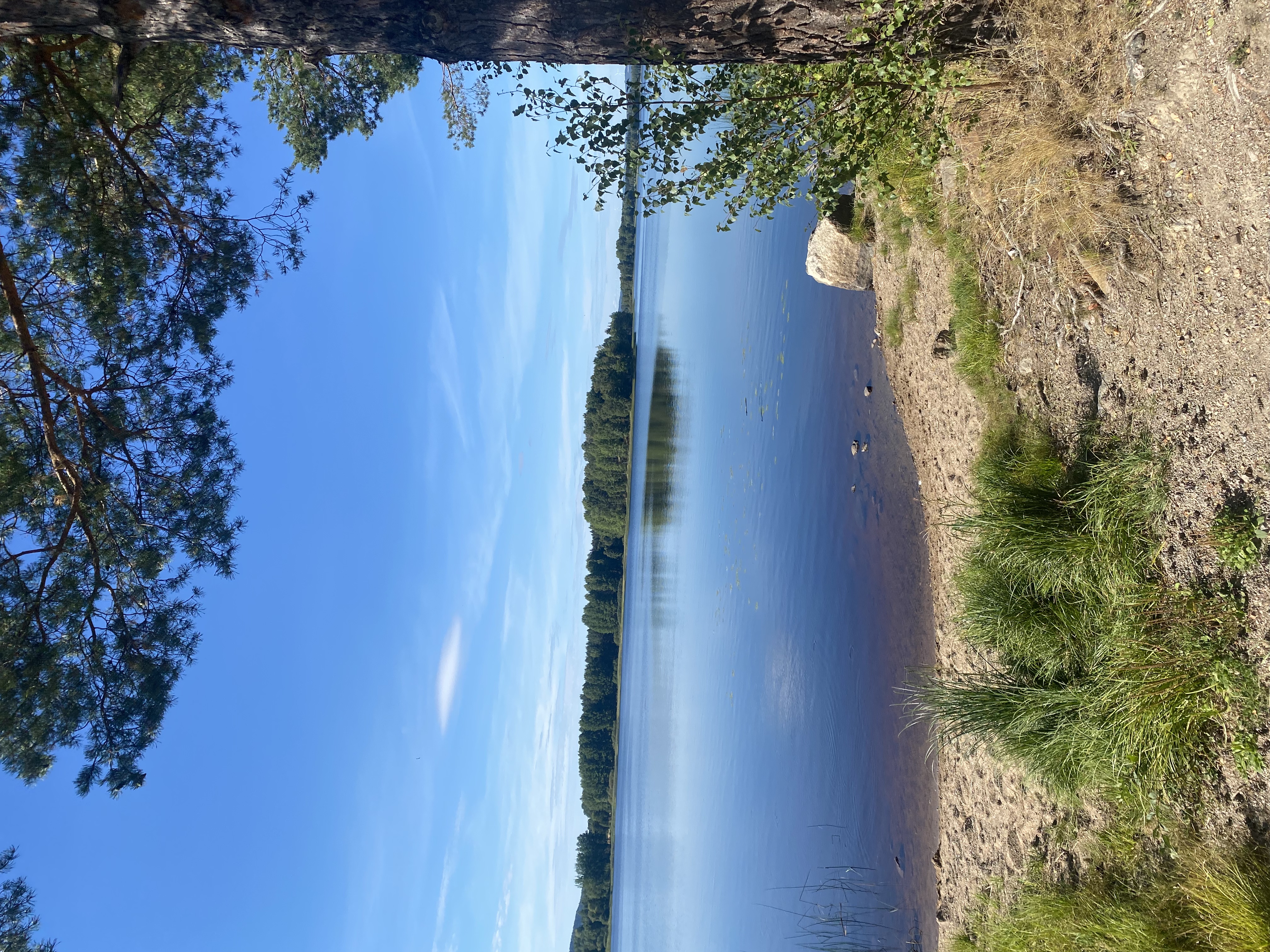 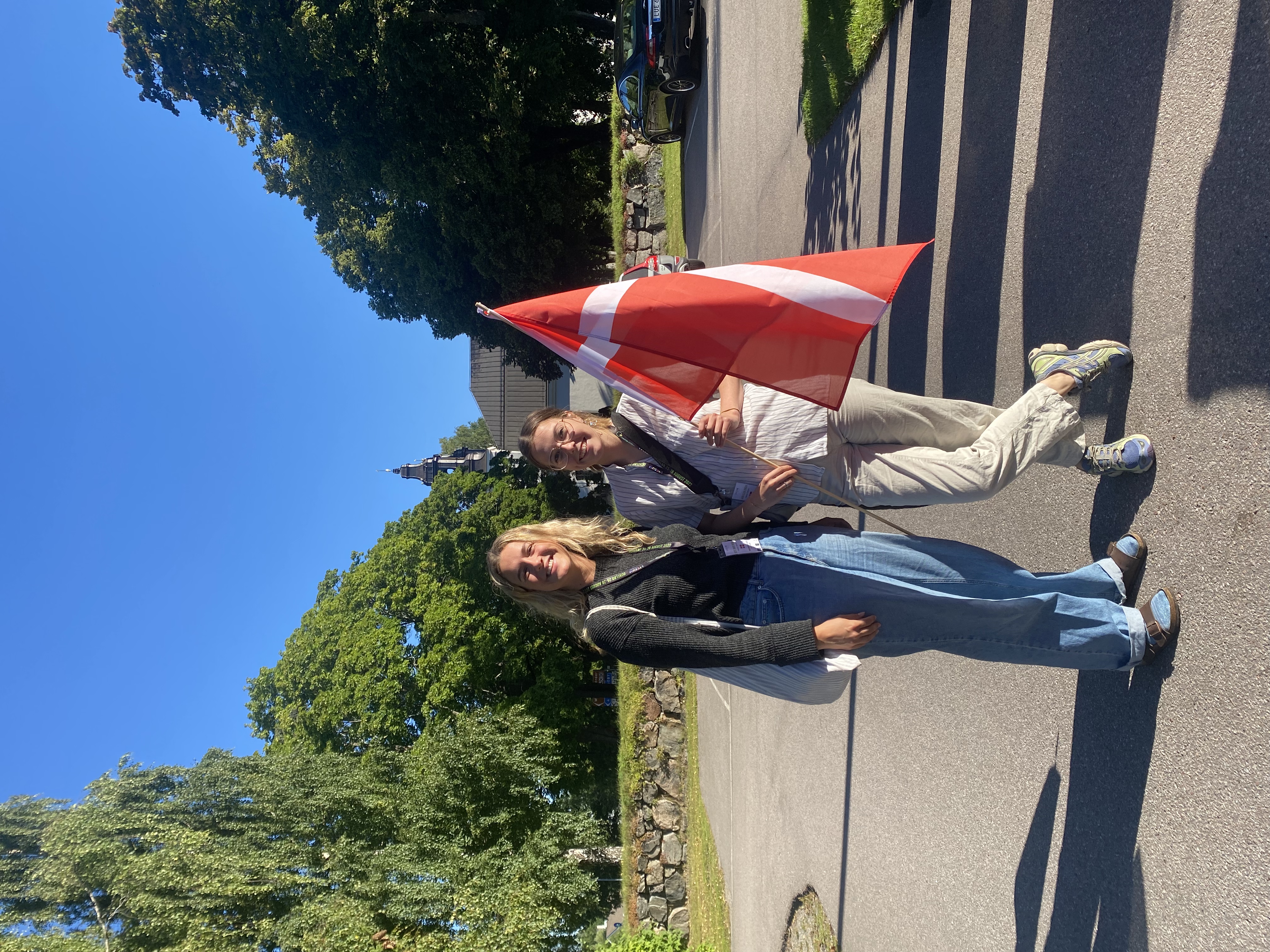 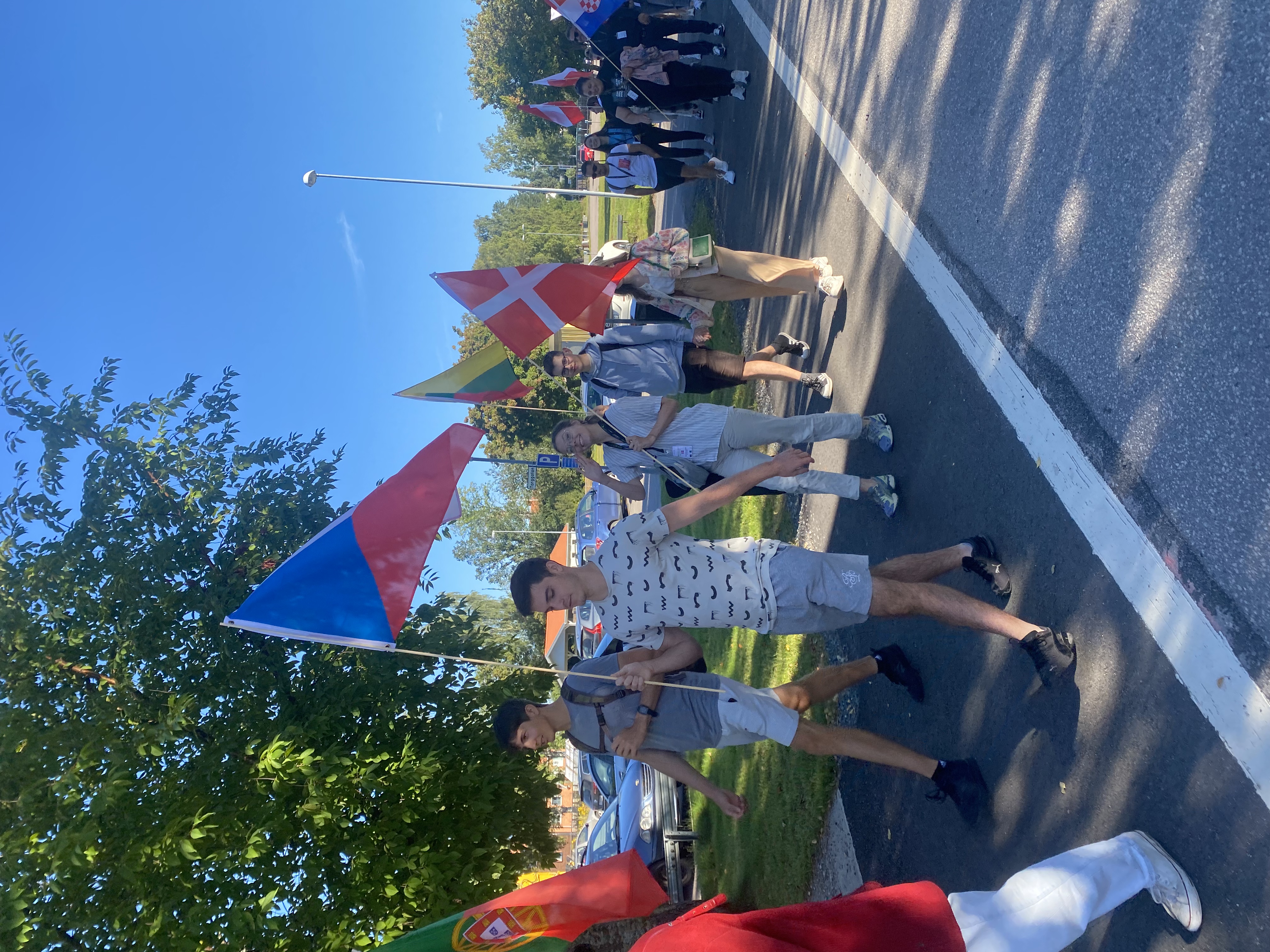 ”Interactive walk”
”Time capsule” ceremoni
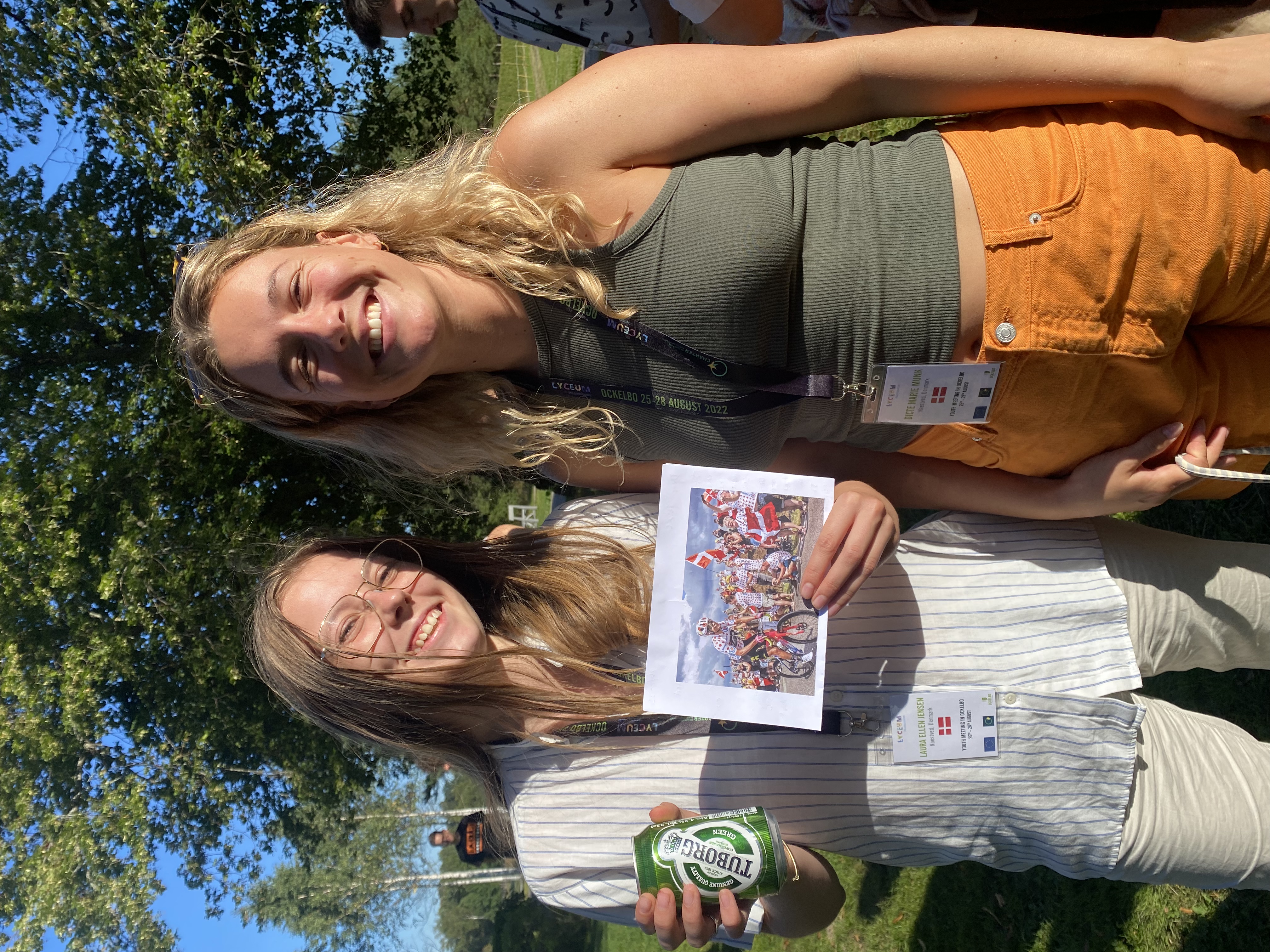 En lille tilståelse…
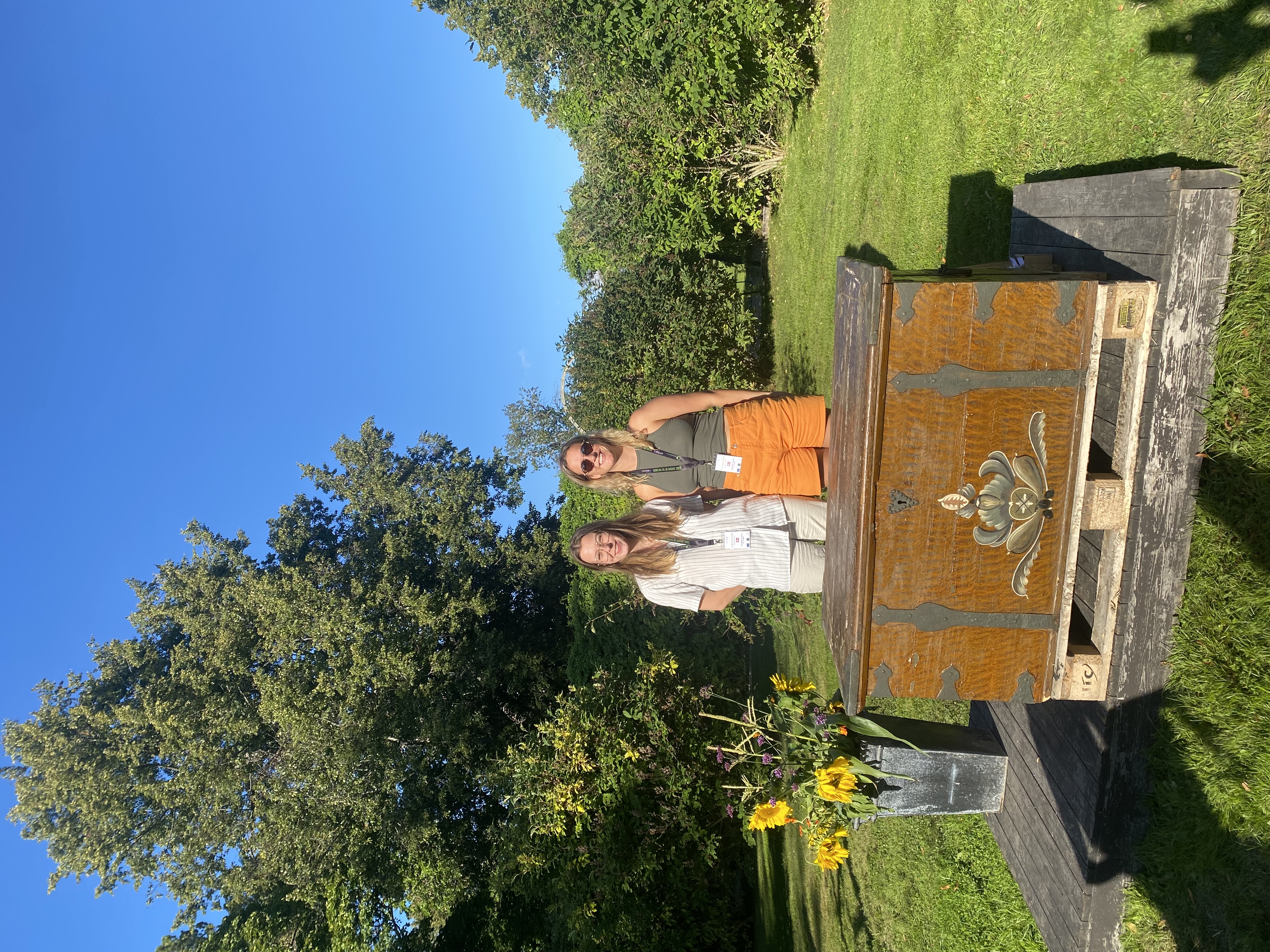 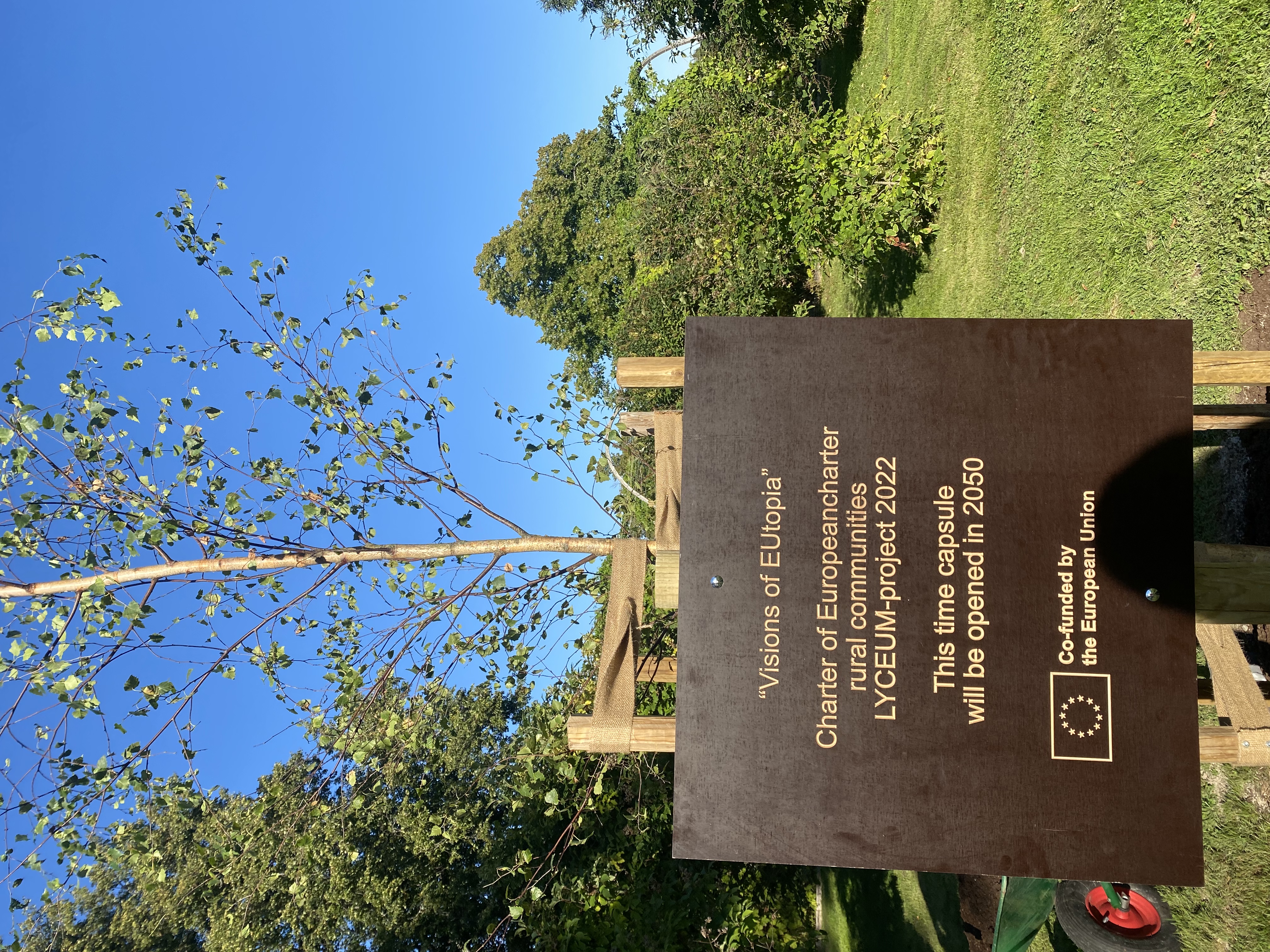 Lørdag: Sport, fritid og afslutningsmiddag
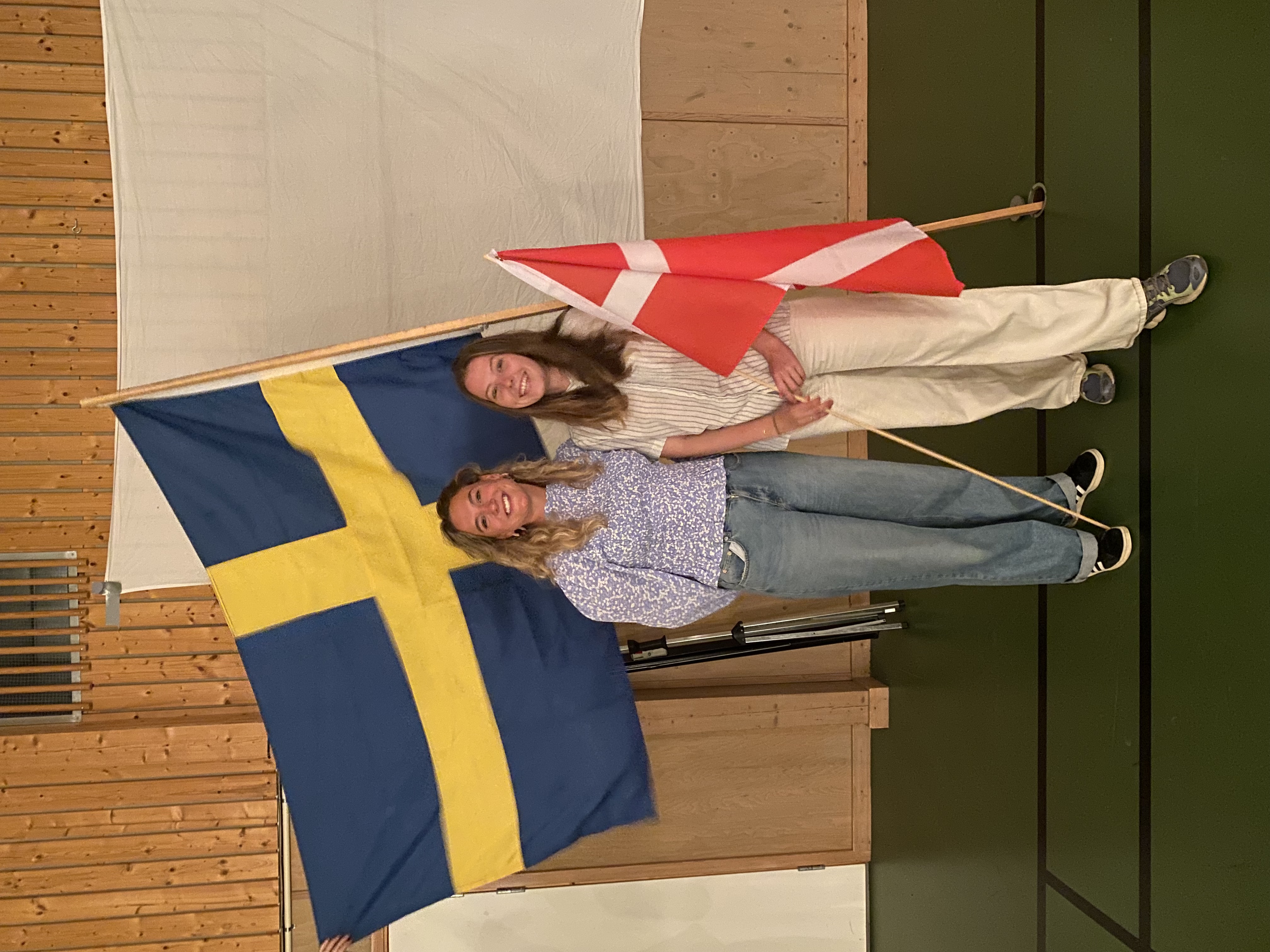 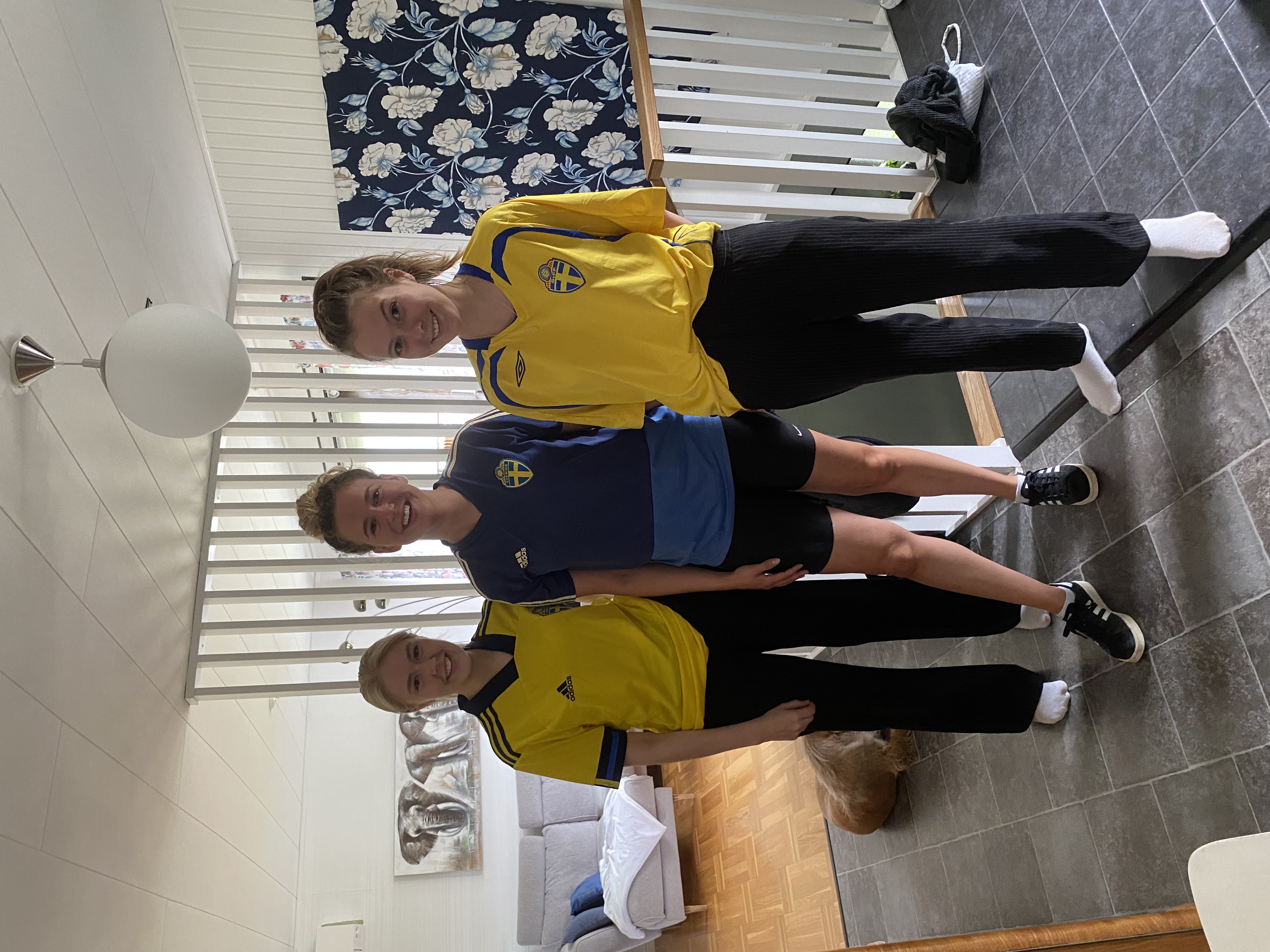 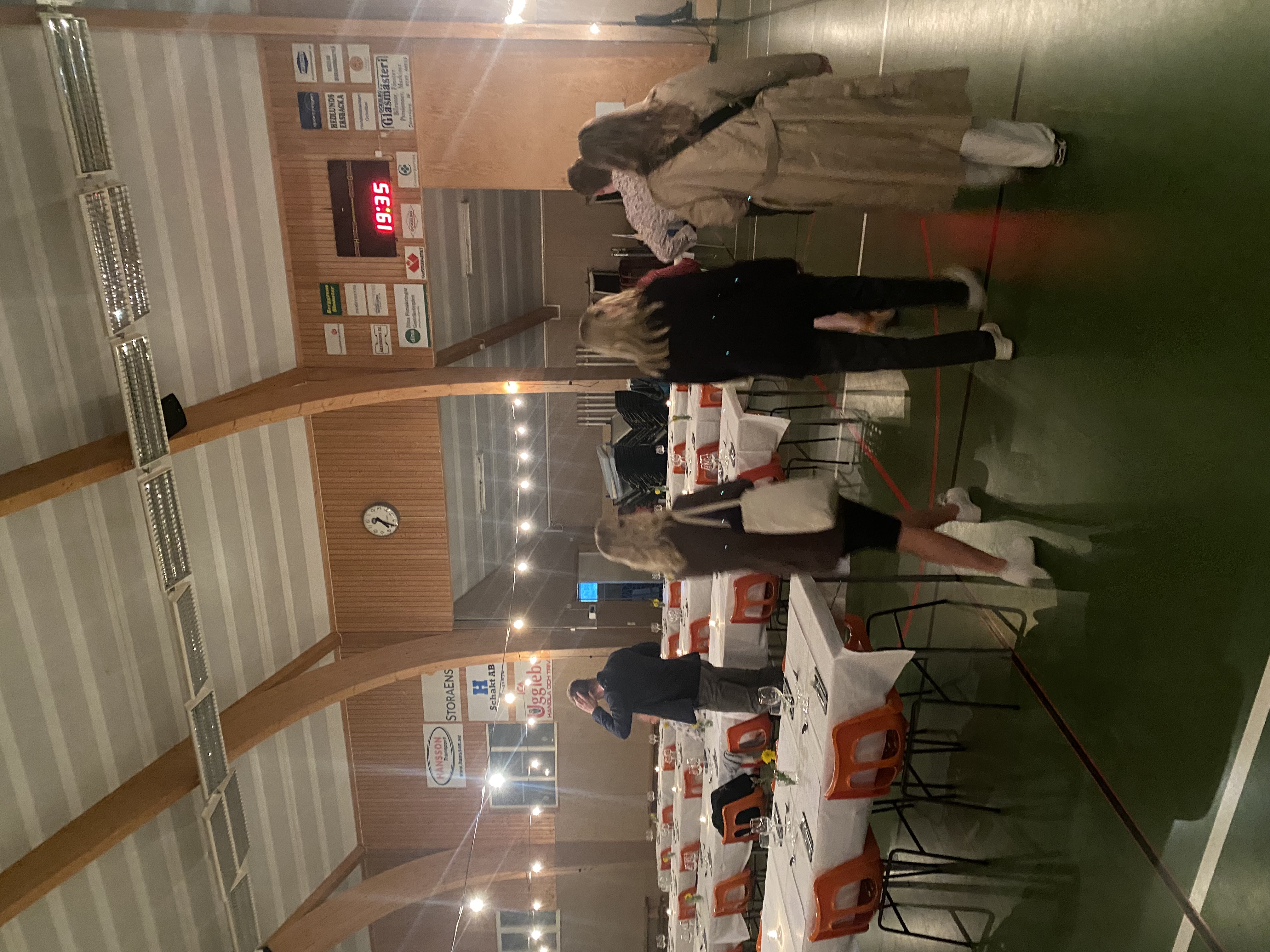